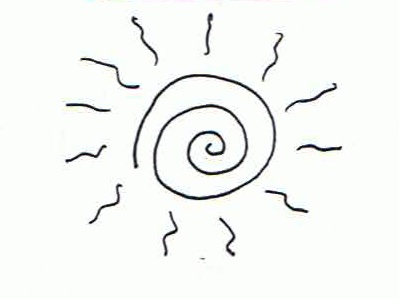 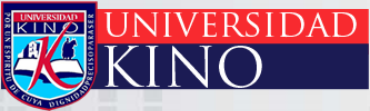 PROCESO DE INVESTIGACIÓN
Planteamiento del problema


www.wmvr.org
Tarea
Imprimir por lo menos cinco investigaciones relativas al tema de su propia investigación
Pueden estar en
www.redined.mec.es
www.eric.ed.gov
www.oei.es/oeivirt/inveducativa
www.redie.uabc.mx
www.cinvestav.mx/die/
Identificación 
temática
Problematizacón
General
Área de Estudio
Definición 
de objetivos
Específicos
Marco teórico
Fuentes
Instrumentos/Herramientas
Métodos
Secuencia lógica
Metodología
Desarrollo y 
discusión de resultados
Conclusiones
ESQUEMA DE INVESTIGACIÓN
Identificación de sujeto / objeto de estudio y problematización
Debe ser de interés para el investigador, la sociedad y el contexto sociocultural en que se propone el tema.
Debe (o puede) pensarse como una oportunidad en el contexto del desarrollo.
Puede se parte de un tema más amplio y general
Puede ser complemento o continuación de un estudio antes realizado
Puede ser la actualización de un estudio antes realizado
Puede proponerse como contraste a estudios antes realizados
¿QUÉ ES PLANTEAR EL PROBLEMA DE INVESTIGACIÓN?
Una vez que se ha concebido la idea de investigación y el científico, estudiante o experto social han profundizado el tema en cuestión, se encuentran en condiciones de plantear el problema de investigación.
¿QUÉ ES PLANTEAR EL PROBLEMA DE INVESTIGACIÓN?
La problematización del tema de estudio consiste en convertir a éste en un tema de interés que justifica su realización.
 Si bien en la mayoría de los casos busca dar solución a un problema (como deficiencia), no siempre posee la connotación negativa que sugiere la palabra “problema”.
 Problematizar es darle sentido a la investigación
 Al problematizar un tema, es posible identificar los objetivos, su marco teórico y las posibilidades metodológicas.
¿QUÉ ES PLANTEAR EL PROBLEMA DE INVESTIGACIÓN?
Se puede en esta etapa, formular hipótesis de trabajo, en cuyo caso, se deben prever metodológicamente las maneras de someter a prueba las mismas (esto, en la propuesta metodológica).
 La hipótesis es una guía que sirve para orientar el enfoque metodológico a emplear, razón por la que es recomendable que sea clarificada al momento de problematizar el caso de estudio.
¿QUÉ ES PLANTEAR EL PROBLEMA DE INVESTIGACIÓN?
En realidad, plantear el problema no es sino afinar y estructurar más formalmente la idea de investigación. 

El seleccionar un tema, una idea, no coloca inmediatamente al investigador en una posición que le permita comenzar a considerar qué información habrá de recolectar, por qué métodos y cómo analizará los datos que obtenga. 

Antes necesita formular el problema específico en términos concretos y explícitos y de manera que sea susceptible de ser investigado por procedimientos científicos .
¿QUÉ ES PLANTEAR EL PROBLEMA DE INVESTIGACIÓN?
Como señala Ackoff (1953), un problema correctamente planteado está parcial­mente resuelto, a mayor exactitud corresponden más posibilidades de obtener una solución satisfactoria. 

En algunas ocasiones el investigador sabe lo que desea hacer pero no puede comunicarlo a los demás y es necesario que realice un esfuerzo por traducir su pensamiento
Criterios de planteamiento del problema  Kerlinger
1)	El problema debe expresar una relación entre dos o más variables.  

2)	El problema debe estar formulado claramente y sin ambigüedad como pregunta (por ejemplo, ¿qué efecto?, ¿en qué condiciones...?, ¿cuál es la probabilidad de...?¿cómo se relaciona ….con..?

3)	El planteamiento implica la posibilidad de prueba empírica. Es decir, de poder observarse en la realidad.
¿QUÉ ELEMENTOS CONTIENE EL PLANTEAMIENTO DEL PROBLEMA DE INVESTIGACIÓN?
Objetivos de investigación
Preguntas de investigación  
Justificación de la investigación
Viabilidad de la investigación
Consecuencias de la investigación
Objetivos de investigación
Preguntas de investigación  
Justificación de la investigación
Viabilidad de la investigación
Consecuencias de la investigación
Objetivos de investigación
En primer lugar, es necesario establecer qué pretende la investigación, es decir, cuáles son sus objetivos. 

Deben expresarse con claridad para evitar posibles desviaciones en el proceso de investigación y deben ser susceptibles de alcanzarse, son las guías del estudio y durante todo el desarrollo del mismo deben tenerse presentes.
Objetivos de investigación
Los objetivos son de dos tipos: 
 El objetivo general (singular)
 Los objetivos específicos (plural)
Los objetivos deben ser verificables
 Al definir los objetivos, debemos pensar inmediatamente en la manera de verificar si éstos se han cumplido o no (pensar en métodos o herramientas para ello)
 Lo anterior nos permitirá ir dibujando el perfil metodológico de nuestra investigación
 Los objetivos se convierten así en la carta de navegación de la investigación a realizar
Objetivos de investigación
Se supone que se investiga un tema porque se ha problematizado, en función de ello se han definido sus objetivos y ello a su vez permite proceder de una manera determinada
Los objetivos deben ser precisos y no muy ambiciosos: deben ser acordes con los recursos disponibles (tiempo) y ello delimitará el nivel de detalle esperable.
Ejemplo de Objetivos de investigación
Una investigación en torno a los factores que intervienen en el desarrollo del noviazgo.

Según algunos estudios, los factores más importantes son la atracción física, la confianza, la proximidad física, el grado en que cada uno de los novios refuerza positivamente la autoimagen del otro y la similitud entre ambos.
Ejemplo de Objetivos de investigación
Entonces los objetivos de su estudio podrían ser:  
Determinar si la atracción física, la confianza, la proximidad física, el reforzamiento de la autoestima y la similitud tienen una influencia importante en el desarrollo del noviazgo entre jóvenes. 
Evaluar cuáles de los factores mencionados tiene mayor importancia en el desarrollo del noviazgo entre jóvenes.
Analizar si hay o no diferencia entre los hombres y las mujeres con respecto a la importancia atribuida a cada uno de estos factores.  
Analizar si hay o no diferencias entre las parejas de novios de distintas edades en relación con la importancia asignada a cada uno de estos factores.
Preguntas de investigación
Además de definir los objetivos concretos de la investigación, es conveniente plantear a través de una o varias preguntas el problema que se estudiará. 

Plantear el problema de investigación en forma de preguntas tiene la ventaja de presentarlo de manera directa, minimizando la distorsión (Christensen, 1980).
Preguntas de investigación
Hay preguntas demasiado generales que no conducen a una investigación concreta como: 
¿por qué algunos matrimonios duran más que otros?
¿por qué hay personas más satisfechas en su trabajo que otras?
¿en qué programas de televisión hay muchas escenas de sexo?
¿cambian con el tiempo las personas que van a psicoterapia?
¿cómo se relacionan los medios de comunicación con el voto?
Justificación de la investigación
Además de los objetivos y las preguntas de investigación es necesario justificar las razones que motivan el estudio.

La mayoría de las investigaciones se efectúan con un propósito definido, no se hacen simplemente por capricho de una persona; y ese pro­pósito debe ser lo suficientemente fuerte para que se justifique la realización.
Justificación de la investigación
El estudiante deberá explicar a un comité escolar el valor de la tesis que piensa realizar. 
El investigador universitario hará lo mismo con el grupo de personas que en su institución aprueba proyectos de investigación e incluso con sus colegas.
El asesor tendrá que explicar a su cliente las recompensas que se obtendrán de un estudio determinado, igualmente.
El subordinado que propone una investigación a su superior deberá dar razones de la utilidad de ésta.
¿Qué es el marco teórico?
El marco teórico es la referencia epistemológica desde donde se construirá la investigación
Debe dar cuenta de aspectos, estudios o trabajos antes realizados en el marco de la investigación propuesta
Se constituye en una guía conceptual para ejecutar el estudio
Es una discusión bibliográfica con la referencias que dan cuenta de lo avanzado en la materia que proponemos estudiar
No se trata de un abultamiento bibliográfico. Se debe remitir a aspectos que coadyuven a los objetivos de la investigación y que reflejen una opción de investigación
El que se llame “marco teórico” es porque propone límites y acota los ámbitos conceptuales de la investigación
Metodología. Pasos para la selección de metodologías adecuadas para el estudio
La metodología dependerá del problema de estudio, de los objetivos, del área de estudio y del marco teórico referencial. 
 La metodología debe contener al menos referencia a:
 Las fuentes a emplear
 Las herramientas o instrumentos para el levantamiento y procesamiento de la información
 Los métodos particulares (análisis de discurso, observación participante, contrastación de hipótesis, métodos cartográficos, componentes principales, análisis de tendencias, etc.)
  La secuencia lógica de actividades
 La metodología debe ser la guía práctica del “qué hacer” para conseguir los objetivos planteados
 Como tal, debe buscar anticiparse a situaciones posibles (sustitución de herramientas, correcciones de muestreos, etc.), prever posibles modificaciones o efectividad de instrumentos (pre-test).
 Debe ser lo suficientemente clara como para hacer un seguimiento respecto de los objetivos.
Desarrollo y discusión de los resultados
El desarrollo es la manera de poner en ejercicio la propuesta metodológica
 Se ejecuta con aquello que se propuso realizar en la metodología, se usa el instrumental, se aplica el método, etc. Sin embargo, más que dar cuenta de cada una de las actividades realizadas (que se puede referir de manera sucinta en la redacción), por sobretodo debe enfatizar en los aspectos logrados (lo que la gente dice, las estadísticas y su análisis, las variaciones, las zonificaciones, etc.)
 Se deben discutir los resultados obtenidos respecto de los objetivos, marco teórico, etc.
Las conclusiones
Las conclusiones representan la decantación de los resultados. Deben apuntar a los elementos centrales de la discusión y lo que de ellas se desprende.
 Deben presentarse de manera clara y concisa, permitiendo su fácil lectura y justificación. Los argumentos de detalle deben estar contenidos en los resultados (pueden estar referidos)
 Deben permitir identificar recomendaciones, sugerencias y acciones posibles a seguir, de acuerdo con los objetivos definidos previamente.
 Una conclusión posible, es que no se hayan conseguido los objetivos; sin embargo, se deben identificar en este caso las razones o las posibles explicaciones para ello, dejando en este caso, abierta la posibilidad de enfocar el estudio por otra vía (un nuevo estudio). En este caso, se pueden formular hipótesis para la nueva investigación.
Las referencias bibliográficas
No puede haber investigación sin referencias bibliográficas. 
 La investigación en sí misma exige una revisión previa que permita acotar y problematizar el caso de estudio. Todo documento utilizado para dichos fines, debe estar contenido en las referencias bibliográficas.
 Las citas deben realizarse conforme con la manera en que ayudan a construir el texto (citas textuales, ideas referenciales, etc.). Pueden ser indicadas como nota al pié, entre paréntesis (indicando autor y año)  y/o en el apartado correspondiente, al final del documento.
Criterios para evaluar el valor potencial de una investigación .
1)	Conveniencia : ¿Qué tan conveniente es la investigación?, esto es, ¿para qué sirve?  
2)	Relevancia social : ¿Cuál es su relevancia para la sociedad?, ¿quiénes se beneficiarán con los resultados de la investigación?, ¿de qué modo? En resumen, ¿qué proyección social tiene?  
3)	Implicaciones prácticas : ¿Ayudará a resolver algún problema práctico?, ¿tiene implicaciones trascen­dentales para una amplia gama de problemas prácticos?  
4)	Valor teórico: se logrará llenar algún hueco de conocimiento? 
5) Utilidad metodológica: ¿puede ayudar a crear un nuevo instrumento para recolectar y/o analizar datos?
Viabilidad de la investigación
¿puede llevarse a cabo esta investigación? 
¿cuánto tiempo tomará realizarla?
Consecuencias de la investigación
Suponiendo que la investigación se hubiera llevado a cabo, hubiera sido relevante preguntarse antes de realizarla: 
¿cómo se van a ver afectados los habitantes de esa comunidad?
Resumen
1.	Plantear el problema de investigación es afinar y estructurar más formalmente la idea de investigación, desarrollando tres elementos: objetivos de investigación, preguntas de investigación y justificación de ésta. Los tres elementos deben ser capaces de guiar a una investigación concreta y con posibilidad de prueba empírica.  
2.	Los objetivos y preguntas de investigación deben ser congruentes entre si e ir en la misma dirección.  
3.	Los objetivos establecen qué pretende la investigación, las preguntas nos dicen qué respuestas deben encontrarse mediante la investigación y la justificación nos indica por qué debe hacerse la investigación.  
4.	Los criterios principales para evaluar el valor potencial de una investigación son: conveniencia, relevancia social, implicaciones prácticas, valor teórico y utilidad metodológica. Además debe analizarse la viabilidad de la investigación y sus posibles consecuencias.  
5.	El planteamiento de un problema de investigación científico no puede incluir juicios morales o estéticos. Pero debe cuestionarse si es o no ético llevarlo a cabo.
Es todo…
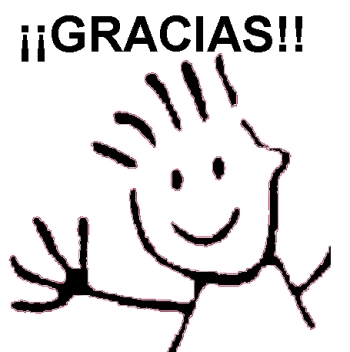